ULUSLARARASI TARIMSAL PAZARLAMA
Pazar Tanımları, Çeşitleri ve Uluslararası Tarımsal Pazarlar 
Pazarlama tanımlarında olduğu gibi pazar ya da piyasa da değişik şekillerde tanımlanabilmektedir. Bu tanımlardan başlıcaları şöyledir. Ekonomistlere göre, Pazar, alıcılar ile satıcıları sıkı bir şekilde çabucak ilişkiye getiren her hangi bir organizasyon şeklidir. Pazarlamacılara göre, pazar, bir ürünün veya hizmetin fiil veya potansiyel alıcılarının oluşturduğu kümedir.
ULUSLARARASI TARIMSAL PAZARLAMA
Gerçekte pazar karmaşık bir kavramdır. Güncel yaşamımızda pazar kelimesi ile çok sık karşılaşılmaktadır. Ev kadını sebze ve meyve almak için pazara gider. Üretici malını pazara sürmek için gayret gösterir. Tahıl pazarından, işgücü pazarından, toptan ve perakende giysi pazarından, yapı araç ve gereçleri pazarından, uluslararası pazarlardan sözedilir. Bu bakımdan bir ürün, hizmet ve değeri olan herhangi bir şey pazar oluşturabilir. Ancak, paranın söz konusu olmadığı değişim veya değiş tokuşlarda da pazar oluşturulabilir. Fakat, pazar deyimi ile ekonomideki monopol, oligopol, tam rekabet vb gibi piyasa (pazar) strüktürlerini ifade eden modeller veya tipler ile karıştırılmamalıdır. Piyasa olarak ifade edilen bu kavramlar, sanaldır, zihinseldir. Piyasaların gerçek anlamda bir yeri yoktur, mutlak pazar özelliğindedirler
ULUSLARARASI TARIMSAL PAZARLAMA
Pazarlar, bazı özelliklere göre isimlendirilirler. Bazıları ürün (mal) dikkate alınarak isimlendirilir. Örneğin hububat pazarı, sebze pazarı, buğday pazarı gibi. Bazen de, yer dikkate alınarak isimlendirilebilir.  Örneğin, semt pazarı, Ankara pazarı, Almanya pazarı gibi. Ancak, pazarlama kavramında olduğu gibi bu isimlendirme ile pazar kavramı da farklı şekilde isimlendirilir ve karıştırılabilir. Bu bakımdan, Pazar sınıflarını belli bir formda bilimsel olarak belirtmek, ismin bilimsel oluşumda daha iyi anlaşılması açısından önemli olacaktır. (Şekil 1.3)de pazarlar belli bir formda sınıflandırılarak, pazar çeşitleri türetilmiştir. Bu oluşuma göre, uluslararası tarımsal pazarlar, öncelikle yer dikkate alınarak isimlendirilmektedir. Örneğin, Almanya pazarı, İspanya Pazarı, Avrupa Birliği gibi.  Tarımsal mal özelliği de dikkate alınırsa, uluslararası tarımsal pazarlar, yer-mal özelliğine göre isimlendirilebilir. Örneğin, Almanya hububat pazarı, Hamburg fındık pazarı, İspanya narenciye pazarı gibi.
ULUSLARARASI TARIMSAL PAZARLAMA
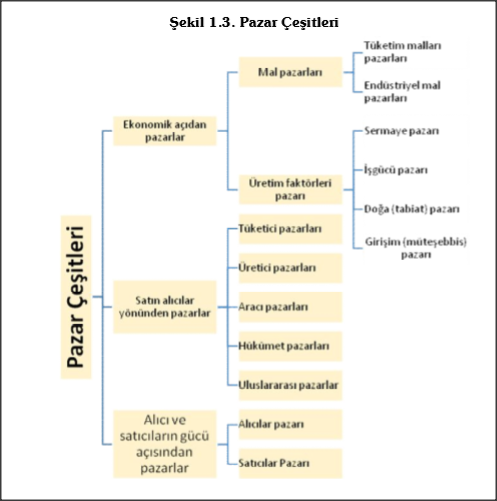 ULUSLARARASI TARIMSAL PAZARLAMA
Uluslararası Tarımsal Pazarlama ve Diğer Bilimlerle İlişkisi 
Uluslararası tarımsal pazarlama bilim midir? Diğer bilimlerle ilişkili midir? Yaklaşımlarını incelemeden önce, aynı konunun pazarlama için tartışılması, pazarlamayla yakından ilgili olan ve pazarlamanın bir alt bölümü gibi görülen uluslararası tarımsal pazarlama için önemli bir felsefi yaklaşım durumunu oluşturmaktadır. Bir şeyin bilim olabilmesi için kısaca,  olguları ele alarak bunlar hakkında hipotezler geliştirmesi ve kendine özgü yöntemler ile sonuçlar çıkararak teorileştirmesi gerekmektedir. Bu açıdan bakıldığında, pazarlama hakkında yazarlar kendi aralarında pazarlama bilim midir? sanat mıdır?  gibi tartışmalar yapmaktadırlar.
ULUSLARARASI TARIMSAL PAZARLAMA
Bir şeyin gerçekten bir bilim dalı olup olmadığı sadece pazarlama için değil, tıptan, hukuka kadar birçok alanda da tartışıldığını öncelikle vurgulamak gerekir. Pazarlama her ne kadar kendi yöntemleri ile teoriler geliştirmede yetersiz kalmış orsada, kendine mahsus kanunları ve teorileri (tüketici davranışları teorisi) vardır. Ancak bu kanun ve teorilerin oluşmasında insanla ilişkili olan diğer bilimlerin yöntemlerinden çoğunlukla yararlanılmaktadır. İşletme, İktisadi idari Bilimler Fakültesi, Siyasal Bilimler Fakültesi gibi akademik platformlarda, pazarlama anabilim dalları oluşturulmuştur. Bu bilim dalında uluslararası pazarlama bir derstir.
ULUSLARARASI TARIMSAL PAZARLAMA
Uluslararası tarımsal pazarlama, başta matematik, psikoloji, sosyoloji gibi temel bilimlerle ilişkili olmaktadır.  Uluslararası tarımsal pazarlama, tarımsal pazarlama ile ilişkili olarak tarım ekonomisinin bir koludur. Uluslararası tarımsal pazarlamanın daha iyi anlaşılmasında ekonomik prensiplerin bilinmesine gerek duyulmaktadır. Bu bakımdan ekonomi bilimi ile yakından ilişkilidir.  Uluslararası tarımsal pazarlama, tarımsal ürünlerin dış ülkelerde pazarlanması ile ilgilendiğinden dış ticaret bilgilerinin de öğrenilmesi gerekir. Uluslararası tarımsal ürünlerin fiyat oluşumu ve bunun üretim miktarı ile üretici gelirine etkisi bakımından uluslararası tarımsal pazarlama, uluslararası tarım politikası ile ilişkilidir. Uluslararası tarımsal pazarlamanın, uluslararası alanda oluşacak anlaşmazlıkların çözümü açısından uluslararası hukukla da ilişkili olduğu ifade edilebilir.
ULUSLARARASI TARIMSAL PAZARLAMA
Uluslararası tarımsal pazarlama, tüketici davranışları, pazar tahminleri, rekabet ölçülmesi, fiyat analizleri vb. konuların veri elde edilmesi, incelenmesi ve ölçümlenmesi bakımından, istatistik yöntemleri, ekonomi istatistiği, ekonometri ile de sıkı bir ilgisi bulunmaktadır. İstatistik ve ekonometri uluslararası tarımsal pazarlama araştırmalarında geniş ölçüde kullanılmaktadır. Uluslararası tarımsal pazarlama,  bazı pazarlama konularının tüketiciye ulaştırılması bakımından iletişim bilimiyle de yakındın ilgilidir. Pazarda yer alan üretici, tüketici, aracı vb. organların tek başına başaramayacakları işleri, birlikte başarma düşüncesiyle birleşmeleri pazarlama ile örgütlenme arasında ilişki olduğunu göstermektedir.  Bu bakımdan tarımsal pazarlama ile örgütlenme arasında sıkı bir ilişki vardır. Kayıtların tutulması, pazarlama masraflarının hesaplanması, kar-zarar analizlerinin yapılması vb. bakımından uluslararası tarımsal pazarlama muhasebe ile de ilişkili olmaktadır. 
Tarımsal ürünlerin tüketiciye ulaşana kadar yapılan çeşitli faaliyetlerde kullanılmak üzere para ve kredinin sağlanması ve bunun yönetimi pazarlama marjı açısından önemlidir. Alınan kredinin nedeni, faizi vb. konularını finansman bilimi çözmektedir. Bu bakımdan uluslararası tarımsal pazarlama finansmanla da ilişkili olmaktadır. Uluslararası tarımsal pazarlama işlevi bakımından çok geniş kapsamda olduğundan hemen hemen çoğu bilim ile ilişkili olmaktadır.